مهارت زندگی با تاکید برخود شناسی و تحول فردی)Personal Development Plan   (PDP
حمید رضازاده گلی
12/17/2021
تهیه  و ارائه حمید رضازاده گلی
1
اهداف دوره
هدف کلی:
 
هدف دوره: اشنای فراگیران با مفهوم توسعه و توسعه فردی و جایگاه ان در رشدو شکوفای انسان
اهداف رفتاری:
فراگیران پس از پایان دوره قادر خواهند بود:
مفهوم توسعه  و تحول بطور عام را بیان کنند.
مفهوم توسعه فردی را توضیح دهند.
مفهوم خود اگاهی را بیان کند
ابعاد توسعه و تحول فردی را بیان کنند
جایگاه و اهمیت توسعه فردی در توسعه اجتماعی را بیان کنند.
12/17/2021
تهیه  و ارائه حمید رضازاده گلی
2
سر فصل دوره
تعریف و مفهوم مهارت زندگی
تعریف و مفهوم توسعه
تعریف و مفهوم توسعه  وتحول فردی
جایگاه و اهمیت توسعه فردی و سازمانی و اجتماعی
ابعاد توسعه فردی
مهارتهای مورد نیاز جهت توسعه فردی
مهارت خود اگاهی
12/17/2021
تهیه  و ارائه حمید رضازاده گلی
3
مهارت هاي زندگي
1-سازمان بهداشت جهاني: توانايي انجام رفتار سازگارانه و مثبت به گونه اي که فرد بتواند با چالش ها  و ضروريات زندگي  روزمره  کنار بيايد.
	2-يونيسف  :  رويکرد  مبتني  بر  تغيير رفتار  يا شکل دهي رفتارکه برقراري  توازن  ميان  دانش،  نگرش و مهارت را مد نظر قرار مي دهد.
توانايي هايي که منجر به ارتقاي بهداشت روان افراد جامعه، غناي روابط انساني، افزايش سلامت و رفتارهاي سلامتي در سطح جامعه مي گردند.
	هم راهکاري براي ارتقاي سلامت روان است و هم ابزاري در پيشگيري از آسيب هاي    رواني-اجتماعي نظير اعتياد، خشونت، آزار کودکان، خودکشي، ايدز و ...
12/17/2021
تهیه  و ارائه حمید رضازاده گلی
4
ابعاد وجود انساني
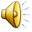 ابعاد وجودي‌ انسان‌ را براساس‌ اثرهاي‌ وجودي‌ او تشخيص‌ مي‌دهيم‌ و اين‌ تشخيص، طبق‌ برهان‌ از معلول‌ به‌ علت‌ و از اثر به‌ موثر رسيدن داده‌ مي‌شود. 
-1بعد جسماني ظاهری و رفتاری:مانند قد،وزن، جنسیت .هيكل،و...
2-بعدعقلاني: شعور و درک (هوش ، ذكاوت،قدرت تفكر، تعقل،و..).
 )به من بگو نگو ، نميگويم ، اما نگو نفهم ، كه من نمي توانم نفهمم ، من مي فهمم ( دكتر علي شريعتي )
3-بعد معنوي و روحاني اجتماعی:ارزشهاي انساني،اعتقادات، آداب و رسوم.
كسي كه با او صحبت مي كنيدچوب خشك و وجود بي روح نيست .
با انسانی طرف هستيد كه احساس دارد و با ارزش است.
موجودي صاحب نظر و در عين حال غير قابل پيش بيني است.
12/17/2021
تهیه  و ارائه حمید رضازاده گلی
5
تقسيم‌بندي انسان‌ها از ديدگاه دكتر شريعتي*
1. آنهايي كه وقتي هستند ، هستند  و وقتي كه نيستند هم نيستند. حضور عمده اين آدم‌ها مبتني بر فيزيك شان است. تنها با لمس ابعادجسماني آنهاست كه قابل فهم مي‌شوند بنابراين اينان تنها هويت جسمي دارند.
2 . آناني كه وقتي هستند ، نيستند و وقتي كه نيستند هم نيستند (مردگاني متحرك در جهان، خود فروختگاني كه هويت شان را به ازاي چيزي فاني واگذاشته‌اند. بي‌شخصيت‌اند و بي‌اعتبار، هرگز به چشم نمي‌آيند ، مرده و زنده‌شان يكي است)
3 .  آنهايي كه وقتي هستند ، هستند  و وقتي كه نيستند هم هستند (آدم‌هاي معتبر و باشخصيت، كساني كه در بودنشان سرشار از حضورند و در نبودشان هم تاثير خود را مي‌گذارند كساني كه همواره در خاطر ما مي‌مانند ، دوستشان داريم و برايشان ارزش قائليم)
12/17/2021
تهیه  و ارائه حمید رضازاده گلی
6
12/17/2021
تهیه  و ارائه حمید رضازاده گلی
7
حالتهای مدل ذهنی
من ارزشمندم،دیگران بی ارزشند


من ارزشمندم، دیگران ارزشمندند
12/17/2021
تهیه  و ارائه حمید رضازاده گلی
8
تصوير ذهني(راه زندگي بهتر)
1-همه اعمال ؛احساسات ؛رفتار ؛و حتي توانائيها يمان بر اساس اين تصوير ذهني حالت مي گيرد.به عبارت ساده با توجه تصوري كه از خويش داريد عمل مي كنيدنه تنها چنين است بلكه حتي اگر هم بخواهيد و هر قدر هم كه اگاهانه سعي كنيد.عملا نمي توانيد كار ديگري بكنيد.تصوير ذهني مقدمه و پايه يا بنيادي است كه تمامي شخصيت رفتار و حتي كيفيت شما بر اساس آن شكل مي گيرد.
2-تصوير ذهني قابل تغيير است تجربه نشان داده است كه براي تغيير تصوير ذهني و لاجرم شروع يك زندگي جديد ؛هيچوقت دير نيست.براي تغيير تصوير ذهني نه كسي بيش از اندازه كم سن و سال و نه كسي بيش از اندازه پر سن و سال است.
جان كلام اين است براي زندگي حقيقي يعني براي رسيدن به زندگي منطقا رضايت بخش محتاج يك تصوير ذهني واقع بينانه و شايسته هستيد و بايد بتوانيد با آن زندگي كنيد.
12/17/2021
تهیه  و ارائه حمید رضازاده گلی
9
خودنگري(ارتباط فردي)
درك و شناخت شما از خود، اصطلاحا خودنگري يايا تصوير كلي از خود ناميده مي شود.خودنگري است كه اعمال ورفتار فرد را هدايت مي كند و در جهت مي دهد.
هر كس داراي يك خود واقعي –خود حقيقي-خودعمومي.
خود واقعي:
 عبارت است از ديدگاه صادقانه و واقع بينامه هر فرد در مورد افكار ،احساسات ،علايق،استعدادها ونيازهاي خود .
خودحقيقي: 
شخصيت انسان كاملي است كه مي خواهيد او باشيد. اين فرد از نظر شما و ديگران كامل قلمداد مي شود.
خود عمومي:
 در واقع نظر ديگران در مورد شما و خصوصيات رفتاري شما است.اين نوع خود،همان فردي است كه تلاش مي كنيد به ديگران نشان دهيد.
12/17/2021
تهیه  و ارائه حمید رضازاده گلی
10
مراحل شكل گيري شخصيت
1- فكر مي كنيم حرف مي زنيم
2- حر ف مي زنيم عمل مي كنيم
3- عمل مي كنيم عادت مي كنيم
4-عادت مي كنيم شخصيت مان شكل مي گيرد
12/17/2021
تهیه  و ارائه حمید رضازاده گلی
11
اثر بزرگ کوچکها
ميخ از نعل افتاد
 نعلِ بي ميخ گم شد
 اسب بي نعل از رفتن بماند
 سوار بي اسب از رفتن بماند
 در اين حال دشمن از راه رسيد و سوار را بکشت.
12
12/17/2021
تهیه  و ارائه حمید رضازاده گلی
12
داستان
روزي مردي ثروتمند در اتومبيل جديد و گران قيمت خود با سرعت فراوان از خيابان كم رفت و آمدي مي گذشت. ناگهان از بين دو اتومبيل پارك شده در كنار خيابان يك پسر بچه پاره آجربه سمت او پرتاب كرد .پاره آجر به اتومبيل او برخورد كرد . مرد پايش را روي ترمز گذاشت و سريع پياده شد و ديد كه اتومبيلش صدمه زيادي ديده است . به طرف پسرك رفت و او را سرزنش كرد .پسرك گر يان با تلاش فراوان بالاخره توانست توجه مرد را به سمت پياده رو، جايي كه برادر فلجش از روي صندلي چرخدار به زمين افتاده بود جلب كند .
پسرك گفت :"اينجا خيابان خلوتي است و به ندرت كسي از آن عبور مي كند . برادر بزرگم از روي صندلي چرخدارش به زمين افتاده و من زور كافي براي بلند كردنش ندارم . براي اينكه شما را متوقف ك نم ناچار شدم از اين پاره آجر استفاده كنم ". مرد بسيار متاثر شد و از پسر عذر خواهي كرد . برادر پسرك را بلند كرد و روي صندلي نشاند و سوار اتومبيل گرانقيمتش شد و به راهش ادامه داد.

• در زندگي چنان با سرعت حركت نكنيد كه ديگران مجبور شوند براي جلب توجه شما پاره آجربه طرفتان پرتاب كنند !
12/17/2021
تهیه  و ارائه حمید رضازاده گلی
13
تعریف و مفهوم تحول
تحول در ارتباط با افراد به معنی شبیه دیگران شدن نیست بلكه به مفهوم مانند خود شدن ، رشدكردن،     غنی شدن و متبلور ساختن توانائی ها بوسیله تجربه و تدبیر است.در ارتباط با سازمانها كه مجموعه افراد می باشند تحول باز هم به مفهوم تغییر از طریق كسب تجربه و تدبیر است.فرایند تحول در سازمانها متأثر از تجربیات و اهداف جدید است.معمولاً سازمانها به رشد و توسعه خود از طریق افرادی ادامه می دهند كه در سازمانهای دیگر تجربه كرده اند و به اندازه كافی جرأت دارند كه از این تجربیات در جهت ایجاد تحول در سازمان استفاده كنند و یا افراد درون سازمان كه جسارت و توانائی لازم جهت ایجاد تحول را دارا می باشند بهترین انتخاب درون سازمانی برای مدیریت تحول می باشند.
 فرآيند ذوب شدن انديشه‌ها، باورها ورفتارها ي  تحول يعني سنتي وتثبيت
تحول يعني:
تخلیه : « خروج باورهای ناصواب مدیریت سنتی »
تحلیه : « ورود باورهای صواب مدیریت نوین و معرفت عقلی » 
تجلیه : « ظهور خدمات ، اجراء وعملی نمودن تصمیمات موفق با اولویت مصالح نظام

»
12/17/2021
تهیه  و ارائه حمید رضازاده گلی
14
تحول فردی چیست؟
تحول فردی بدان معناست که، شما قدرت تغییر خود را داشته باشید. تغییر شما می‌ تواند از طریق رفتار شما نشان داده می شود و در نهایت سبب می شود نتایج بسیار جدید و شگفت انگیزی در زندگی شما ایجاد شود. در این صورت شما احساس متفاوتی را تجربه خواهید کرد.
12/17/2021
تهیه  و ارائه حمید رضازاده گلی
15
تغییر برای ارتقاء سطح زندگی
هر فردی که پا به جهان می گذارد، دارای حق حیات و زندگی است. حق حیات حقی فطری، ذاتی و طبیعی است که تمامی انسان ها مستحق آن هستند. لازم به ذکر است که اگر آفرینش جهان و هستی را ناشی از اراده ی آگاهانه ی خداوند بدانیم، هیچکس به جز او نمی تواند چنین حقی را از انسان سلب کند. انسان ها برای کسب حق خود و شکر گذاری کار و تلاش می کنند و با ثمره آن حیات و زندگی خود را تضمین می کنند و همانطور که مورد نظرشان است به زندگی خود سر و سامان می دهند. از این رو انسان موجودی اقتصادی است که ساحت معیشتی او بر سایر وجه ها تقدم و برتری دارد. اینک انسان اقتصادی به دنبال رفاه و آسایش است و به صحنه ی جامعه و کسب و کار وارد می شود، صحنه ای که ویژگی های آن مدام در حال تغییرات است پس مراوده با محیطی متغییر مستلزم تغییرات شخصی است.
12/17/2021
تهیه  و ارائه حمید رضازاده گلی
16
ضرورت تحول
كيفيت سازمانها = كيفيت زندگي مردم
تحول از طريق زور، اجبار و ارعاب حاصل نمي‌شود.
تحول از طريق شانس و اقبال بوجود نمي‌آيد.
امروزه انسان ها با مشکلات گوناگونی روبه رو می شوند، و این مشکلات تأثیر بسزایی در زندگی افراد به طور مستقیم و یا غیر مستقیم می گذارد.افراد پس از روبه رو شدن با چنین مشکلاتی به فکر علل به وجود آمدن آن ها می افتند و اما پس از تکرار آن مشکل دیگر انرژی برای آنان باقی نمی ماند که به دنبال علت آن مشکل بروند و راه حلی مناسب برای آن پیدا کنند. مهم ترین دلیلی که یک نفر تلاش برای تحول فردی در زندگی خود می کند حل و رفع مشکلی است که می تواند ضربه های مختلفی نسبت به آینده شغلی، موفقیت و زندگی آن فرد وارد می کنند و گاهی حیات او را به صورت ناشناس به خطر می اندازند. اما دلیل رخ دادن چنین مشکلاتی در زندگی افراد چیست؟ چه کسی در به وجود آمدن چنین مشکلاتی نقش دارد؟ از همه مهم تر این که چه کسی می تواند از بروز چنین مشکلاتی در زندگی جلوگیری کند؟
12/17/2021
تهیه  و ارائه حمید رضازاده گلی
17
مبدأ تحولات فردی
در فرایند تغییر همواره عادت ها و رفتار هایی که مدت زمان زیادی در زندگی با آن ها همراه بوده ایم، انگاره ها و … را رها می کنیم تا به دستاورد هایی برتر و عالی برسیم. فرایند تغییر با حس کردن وضعیتی نامناسب و ناراحت کننده آغاز می شود، در این زمان معمولاً انسان وضعیت مطلوب و خوشایندی را در زندگی خود متصور می شود و اراده ی خود را برای رسیدن به آن به کار می گیرد. مهم ترین نکته آن است که هیچ یک از تغییرات بدون اقدام امکان پذیر نیست و مرحله بعدی تغییر تلاش عملی است که اگر با موفقیت صورت بگیرد، تغییر و تحول شخصی اتفاق افتاده است. لازم به ذکر است گاهی اوقات شاید در وضعیتی نامناسب قرار نداشته باشیم اما می توانیم برای ارتقاء خود و بهبود زندگیمان تغییرات فردی را ایجاد کنیم. برای مثال: شاید به عنوان یک کارمند از موقعیت شغلی خود راضی باشیم اما می توانیم با ایجاد تغییرات شخصیت خود را ارتقاء دهیم و مدیر یک مجموعه شویم و یا حتی از یک مدیر به رهبری عالی تبدیل بشویم.
12/17/2021
تهیه  و ارائه حمید رضازاده گلی
18
تحول فردی به چه صورت انجام میشود
اشخاص باتوجه به شرایطی که دارند، تحول را معنی می کنند، ممکن است، آنان از لحاظ مالی شرایط مناسبی نداشته باشند و شرایط آنان سبب شود که از ایجاد تغییر در خودشان دست بکشند. جناب آقای ملک پور در آن زمان که شروع به تحول خود نمودند، تقریباً از لحاظ مالی شرایط خوبی نداشتند و به اصطلاح،  از زیر صفر شروع کردند. ایشان خیلی سختی کشیدند ولی بخاطر نوع تفکری که داشتند توانستند، در یک برهه‌ ای از زمان شروع به تغییر و تحول فردی نمایند.
12/17/2021
تهیه  و ارائه حمید رضازاده گلی
19
گام های تحول فردی
اولین گام برای تحولات فردی و شخصیتی، شناخت خودتان و خواسته های تان می باشد. پس از شناخت خودتان و خواسته هایتان باید به آنالیز افکار خود بپردازید و دقیقاً مشخص کنید که چه افکاری مانع رشد شما می شوند و برای دور کردن آنان برنامه ریزی کنید. در واقع تا زمانی که افکار منفی شناخته نشوند، نمی توانید شروع به ساخت یک باور جدید نمایید. پس از این که افکار منفی شناسایی شدند و بخشی از شما در درونتان شروع به نه گفتن کرد، دلایلی پیدا نمایید که به خودتان بگویید، می شود. وقتی شما یک سری خواسته تعیین می کنید و پیوسته به خودتان می گویید که به اهدافم  می رسم و شروع به برداشتن قدم های آرام و پیوسته می نمایید، در طول مسیر از نتایج، شگفت انگیز می شوید. زیرا جهان هستی و کائنات دست در دست یکدیگر داده و شما را به سمت چیزهایی که دوست دارید، هدایت می کنند. ممکن است خواسته شما، قرار گیری در یک کشور باشد، کار در یک شرکت خاص باشد و یا خواندن رشته پزشکی باشد‌. خواسته های افراد با یکدیگر بسیار فرق دارند. این موضوع را به خاطر بسپارید که در راه تحولات فردی، خیلی از انسان ها به شما می گویند که نمی‌ شود، شما نمی توانید با آنچه که دوست دارید، برسید. ولی اگر شما بر روی افکار خود کار کنید و باور کنید که می شود و صدای انسان های دیگر را نشنوید و فقط بر خواسته خود متمرکز شوید، به خواسته دلخواه تان خواهید رسید. وقتی وارد مسیر مثبت می شوید، کائنات، انسان های مثبتی را در مسیر شما قرار می دهند و انسان ها یکی یکی شما را هدایت می کنند‌‌
12/17/2021
تهیه  و ارائه حمید رضازاده گلی
20
مدیریت تحول فردی
برای تغییر و تحول فردی می بایست تنها پا در مسیر بگذارید و پس از مدتی کائنات و جهان هستی به وسیله انسان ها شما را به سمت خواسته ذهنیتان هدایت می کنند. در حالت کلی، تحول فردی به این صورت اتفاق می افتد:
وقتی تحول فردی در شما شروع می شود، جهان هستی شما را به سمت خواسته هدایت می‌ کند. هر فکری که در ذهن شما می گذرد، دارای ارتعاش می باشد و جهان هستی به شما کمک می کند تا به فکر شکل گرفته ذهنتان برسید. در واقع تحولی که رخ می دهد چیزی جز تحول شیمیایی نمی باشد و این فکر شماست که دارای انرژی است. هر اندازه که این موج انرژی تکرار شود، این موج و انرژی به سمت خواسته ارسال می شود و فکر شما، نوع فیزیکی آن فکر را جذب می کند. در واقع، شما اتوماتیک به سمتش کشیده می‌ شوید و هم فکر، نوع فکرتان، به سمتتان می آید. حال اگر درست برنامه ریزی کنید و درست مدیریت تحول فردی نمایید، پس از یک مدت در ۴ یا ۵ جهت، تغییر خواهد کرد: جسم ،روح،فکر(بدان معنا که شما به آرامش معنوی می رسید) پول وثروت و ارتباطات. برای رسیدن به ۴ یا ۵ بعد، تنها کافیست در مسیر به سمت جلو پیش روید و گوش به افکار مثبت خود بسپارید. مدیریت تحول فردی در رسیدن به این ۵ بعد، بسیار به شما کمک خواهد کرد‌.
12/17/2021
تهیه  و ارائه حمید رضازاده گلی
21
دوره تحول فردی
پس از این که شروع به تحولات فردی و شخصیتی می نمایید، نتایج زیبا خلق می شود و زندگیتان کاملاً متحول می گردد. البته توجه نمایید که، نتایج هیچ گاه یک ساله اتفاق نمی افتد، البته شما در یک سال نشانه های مثبت خاص خود را خواهید دید. ولی برای رسیدن به ۵ بعد بایستی کمی صبور باشید. وقتی به تمام خواسته های خود برسید وتغییر کنید و همواره روی باور و افکار تان کار کنید، دیگر هیچ شخصی نمی تواند افکار منفی خود را به شما انتقال دهد. البته اگر با شخصی که افکار منفی دارد بحث نمایید، ممکن است تمام انرژی منفی شخص را دریافت کنید. اگر دوست دارید دوستان و خانواده شما تغییر کنند، می توانید ویدیوهای موفقیت را برای آنان ارسال کنید و از آنان بخواهید که ویدیوها را مشاهده کنند. شایان ذکر است که، دوره تحول فردی هر فردی با توجه به میزان انرژی مثبتی که ارسال می کند، متغیر می باشد. ولی به طور کلی دوره تحول فردی آرام آرام از همان ابتدا آغاز می شود ولی چند سال طول می کشد تا نتایج شگفت‌ انگیز حاصل شود.
12/17/2021
تهیه  و ارائه حمید رضازاده گلی
22
چگونه تغییر و تحول فردی را آغاز کنیم؟
به عبارتی ساده طرز تفکر خود را عوض کن تا زندگی ات تغییر کند!
 
همه ی ما می دانیم که تغییر دادن طرز تفکر های ما آسان نیست اما ممکن است. همه ی آن چیزی که در این مسیر نیاز دارید این است که محکم و استوار تکنیک هایی که برای شما ارائه می شود و در اختیار تان قرار می گیرد را به کار ببندید و با تحول فردی خود، زندگی را متحول سازید.
12/17/2021
تهیه  و ارائه حمید رضازاده گلی
23
آنطور که دوست دارید باشید، فکر کنید
گر در ذهن تان خود را شخصی خوشحال یا موفق ندانید که می تواند آنطور که دوست دارد زندگی کند و از زندگی اش لذت ببرد، در زندگی و دنیای واقعی نیز خیلی دشوار است که بتوانید چنین انسانی باشید. پس قبل از هر کاری در رویاهای تان خود را همانطور که دوست دارید باشید تصور کنید.
لبخند بزنید!
برای اینکه در مسیر تغییر تفکر قدم بگذارید با یک لبخند بر روی لبانتان شروع کنید. شاید در ابتدای کار این عمل فقط یک رفتار فیزیکی باشد که هیچ روح و ارزشی ندارد اما به مرور جزئی از صورت شما می شود.
از مطالعه روزانه غافل نشوید!
کتاب ها، مجلات و مقاله هایی را در طول روز مطالعه کنید که بتواند افکارتان را متحول و درکتان را افزایش دهد.
کردار و رفتار خود را تغییر دهید!
تا زمانی که کارهایتان را با همان روش های قبلی انجام دهید، نمی توانید در افکارتان تغییری ایجاد کنید. امور و کارهای روزانه ی خود را به شیوه ای متفاوت انجام دهید تا متفاوت فکر کنید.
محیط خود را متحول کنید!
محیط اطراف خود را با توجه به طرز فکری که مورد نظرتان است بسازید. برای مثال: دیوار های اتاق تان را به همان رنگی در بیاورید که در رویاهای تان متصور کرده اید و علاقه دارید.
از افراد موفق تقلید کنید!
از تجربه و پیشنهادات افرادی که عاشق طرز تفکر شان هستید و یا آنها الگوی شما هستند بهره ببرید.
به خود و دیگران کمک کنید!
یکی از سریع ترین راه هایی که باعث می شود طرز تفکر شما متحول شود این است که به دیگران کمک کنید. لازم به ذکر است که تعادل را رعایت کنید یعنی نه غرق در خودتان باشید و نه شیفته دیگران.
صبور باشید!
در نظر داشته باشید که بیشترین تغییرات در مدت زمان طولانی و به مرور صورت می گیرد اما به شرط آنکه تکرار و تداوم داشته باشد
12/17/2021
تهیه  و ارائه حمید رضازاده گلی
24
توسعه
توسعه فرایندی مستمر، تدریجی، پیش‌رونده و مثبت است که با در نظرگرفتن یکپارچگی فعالیت‌ها و اقدامات پیش‌برنده و الزامات مورد نیاز این تغییر، تحولی مثبت و رو به جلو به وجود می‌آورد.
فرایندی مستمر
تدریجی (تاکید ما در سطوح اولیه توسعه، بر تغییر نوع اول)
پیش رونده و مثبت 
اقدامات و فعالیت های یکپارچه مبتنی بر برنامه
توجه به الزامات
Self-development
12/17/2021
تهیه  و ارائه حمید رضازاده گلی
2
خودتوسعه ای
خودتوسعه ای به عنوان یک رویکرد:
دیدگاهی نسبت به انسان و توسعه وی با باور به چهار امکان در  توسعه پذیری وی:
 خودآگاهی انسان
خودانگیزشی انسان
خودارزشی انسان
خود مسوولیت پذیری انسان
Self-development
12/17/2021
تهیه  و ارائه حمید رضازاده گلی
9
برنامه توسعه فردی چیست؟
Personal Development Plan   (PDP)


توسعه فردی و یا توسعه شغلی وحرفه ای یک فرآیند مستمر در خصوص ارزیابی نیازهای آموزشی هر فرد وبرنامه ریزی برای رفع این نیازها است.


زماني كه اين فرايند را به صورت مستند در مي آوريم، درواقع به تدوينPDP پرداخته ايم.
12/17/2021
تهیه  و ارائه حمید رضازاده گلی
27
برای نوشتن  PDP لازم است ابتدا تصمیم بگیرید که چه می خواهید یاد بگیرید و یا می خواهید به چه موفقیتی دست یابید .هدف خود را برای آینده تعیین کنید .

برای آن که بتوانید چنین هدفی برای خود تعیین کنید لازم است ابتدا سوالات زیر را از خود بپرسید:
در حال حاضر در چه موقعیتی هستم؟
در اینده ای مشخص، می خواهم به کجا برسم؟
چگونه می خواهم به آن جا برسم؟
چه منابعی می تواند به من کمک کند؟
چه موانعی در سر راهم وجود دارد؟
12/17/2021
تهیه  و ارائه حمید رضازاده گلی
28
سلامت
سازمان بهداشت جهاني سلامت را اينطور تعريف كرده است: رفاه كامل جسمي  ؛رواني واجتماعي ونه فقط فقدان وجود بيماري . با اين تعريف انسان سالم
انساني است كه به دليل سالم بودن قواي عقلاني و جسماني و بدون گرفتاريهاي اجتماعي قادر است در مسير پيشرفت گام برداشته ؛قابليت هاي خود را شكوفا ساخته  ودر توسعه خود وجامعه اش  سهيم باشد.
12/17/2021
تهیه  و ارائه حمید رضازاده گلی
29
مدیریت نگرش
جایگاه ارتباط بین فردی
موسسه ی پژوهشی استنفورد مکسول معتقد است تنها 12.5 % از هر موفقیت کاری مربوط به علم، مهارت و تجربه ی انسان است و 87.5 %
* برقراری رابطه ی مناسب با دیگران در جهان پر هیاهوی کنونی کاری است واجب *
12/17/2021
تهیه  و ارائه حمید رضازاده گلی
30
12/17/2021
تهیه  و ارائه حمید رضازاده گلی
31
مهارت خود آگاهی
12/17/2021
تهیه  و ارائه حمید رضازاده گلی
32
مهارت هاي زندگي
مؤلفه هاي اصلي توانمندي هاي فردي:
خود-آگاهي
عزت نفس
اعتماد به نفس
12/17/2021
تهیه  و ارائه حمید رضازاده گلی
33
مهارت هاي زندگي
مهارت اول: خودآگاهي و هم دلي

يكي از مهمترين عواملي كه به ما كمك مي كند زندگي خوب و موفقي داشته باشيم، اين است كه خود را بشناسيم، احساس خوبي در مورد خودمان  داشته باشيم و از كسي كه هستيم، شاد و راضي باشيم.
12/17/2021
تهیه  و ارائه حمید رضازاده گلی
34
خود آگاهی
يكي از مهمترين عواملي كه به ما كمك مي كند زندگي خوب و موفقي داشته باشيم ، اين است كه خود را بشناسيم ، احساس خوبي در مورد خودمان  داشته باشيم و از كسي كه هستيم، شاد و راضي باشيم.
12/17/2021
تهیه  و ارائه حمید رضازاده گلی
35
هفت بعد خود آگاهی
چگونه تحلیلی و انتقادی بی اندیشم؟
میزان درک و استفاده من از احساس و عاطفه چقدر است؟
تا چه اندازه فرهنگهای مختلف را می توانم تشخیص دهم؟
ویژگیهای غالب شخصیتی من کدام است؟
ترجیحات شخصیتی من چیست؟
ارزشهای کلیدی من کدامند؟
جهت دهی مسیر شغلی ترجیحی من کدام است؟
عزت نفس
يكي از مولفه هاي مهم خود آگاهي عزت نفس است .

 عزت نفس به احساس ارزشمندي شخص اشاره دارد كه تحت تاثير عوامل عملكرد ، موفقيت ها ، توانايي ها ، ظاهر شخصي و قضاوت هاي افراد مهم است. 

عزت نفس پيامد مجموعه اي از عوامل فردي ، اجتماعي وخانوادگي است.
12/17/2021
تهیه  و ارائه حمید رضازاده گلی
37
عزت نفس بالا موجب اعتماد به نفس مي شود كه تصميم گيري خوب و مستقلانه و برخورد مناسب با تعارضات بين فردي را تسهيل مي نمايد. 

عزت نفس افراد در محيط حمايت كننده  و مثبت تقويت مي شود.
12/17/2021
تهیه  و ارائه حمید رضازاده گلی
38
مهارت هاي خود آگاهي شامل موارد زير است :
مهارت هاي خود ارزيابي 
شناسايي نقاط قوت و ضعف خود
مهارت هاي تفكر مثبت 
مهارت هاي ايجاد خود انگاره و تصوير تن مثبت
12/17/2021
تهیه  و ارائه حمید رضازاده گلی
39
ويژگي هاي افراد خود آگاه
1-خصوصيات مثبت و توانايي و استعدادهاي خود را مي شناسند و به آنها افتخارمي كنند. 
2-خصوصيات منفي و نقاط ضعف خود را مي شناسند ، مي پذيرند و در جهت اصلاح آنها تلاش مي كنند.
3-موفقيتها و شكستهاي خود را مي شناسند، به موفقيت هايشان افتخار مي كنند و از شكست هايشان درس مي گيرند.
4- به خود و ديگران احترام مي گذارند.
5- براي رسيدن به اهداف خود تلاش مي كنند.
 6-مسئوليت اعمال و رفتار خود را مي پذيرند.
12/17/2021
تهیه  و ارائه حمید رضازاده گلی
40
مولفه هاي خود آگاهي
شناخت احساسات و خود پنداره
عزت نفس واحساس ارزشمندي 
هويت و هويت يابي
12/17/2021
تهیه  و ارائه حمید رضازاده گلی
41
فوايد  خودآگاهي
خودآگاهي به ما كمك مي كند:

احساسات خود را شناسايي كنيم ،از آنها آگاه شده و اين احساسات را كنترل كنيم. 

از نقاط ضعف و نقاط قوت خود آگاه شويم و با تكيه بر نقاط قوت ،نقاط ضعف خود را كاهش دهيم.
12/17/2021
تهیه  و ارائه حمید رضازاده گلی
42
خودآگاهي به ما كمك مي كند:

1-از  نيازهاي خود آگاه شويم و از مسيرهاي سالم به رفع نيازهاي خود بپردازيم. با شناخت نيازها خود مي توانيم راه و روش بهتري براي مقابله با نيازهاي خود بيابيم.

2-اهداف واقع بينانه اي براي زندگي خودتعيين كنيم . به اين ترتيب ازدنبال كردن اهداف بسيارايده آل ،  تخيلي و كمال گرايانه  دوري گزينيم.
12/17/2021
تهیه  و ارائه حمید رضازاده گلی
43
خودآگاهي به ما كمك مي كند:

3-بتوانيم از ملاك هاي ارزشمندي آگاه شده و ارزش خود را در زندگي بيابيم. به اين ترتيب ، از دنبال كردن ارزش هاي كاذب خودداري نموده وبا رضايت و آرامش بيشتري زندگي كنيم.

4- فرآيند هويت يابي خود را به طور سالمي به انجام برسانيم. دست يابي و كسب يك هويت سالم باعث مي شود زندگي بزرگسالي بر پايه هاي محكم و قوي بنا شود.
12/17/2021
تهیه  و ارائه حمید رضازاده گلی
44
شناسايي و كنترل احساسات
يكي از مهمترين اجزای مهارت خود آگاهي ،شناخت احساسات است. 
ناتواني در شناخت احساسات مشكل شايعي است.ناآگاهي از احساسات خود باعث مي شود اين افراد در زندگي خود  دچار مشكل شوند .
12/17/2021
تهیه  و ارائه حمید رضازاده گلی
45
خود پنداره
احساسي كه هر كس درباره خود دارد، نقش مهمي در سلامت رواني او دارد.
به احساسي كه هر فرد درباره خود دارد،خود پنداره مي گويند.
 خود پنداره يعني اينكه ما خودمان را چگونه مي بينيم ، يعني تصوير يا برداشتي كه هر كس از خودش دارد.
طرز برداشت ما از خودمان تا حد زيادي به وسيله تجارب گذشته ما ،‌(موفقيت ها و شكست هاي ما)و آنچه ديگران درباره ما فكر مي كنند، شكل مي گيرد.
12/17/2021
تهیه  و ارائه حمید رضازاده گلی
46
چگونه مي توان خود پنداره را اصلاح كرد
هيچگاه پس از يك يا دو تجربه بد از خودتان خود پنداره منفي نسازيد. اوضاع را بررسي كنيد . به هر اندازه كه مي توانيد به طور واقع بينانه تر به خود نگاه كنيد و نقاط قوت و ضعف خود را بشناسيد. سعي كنيد نقاط ضعف را اصلاح كنيد . شما با تعيين اهداف خاص و رسيدن به آنها مي توانيد خود پنداره خود را تغيير دهيد.
12/17/2021
تهیه  و ارائه حمید رضازاده گلی
47
اركان خود باوري
1ـ آگاهانه زيستن
2ـ خويشتن‌پذيري
3ـ خود مسؤولي
4ـ خودتأييدي و ابراز وجود
5ـ هدفمند زيستن
6ـ با صداقت زيستن
12/17/2021
تهیه  و ارائه حمید رضازاده گلی
48
خودباوري
عزت نفس 
و احترام به خود
كارآمدي شخصي
و ارزيابي توانايي خود
اعتــماد داشــتن به توانايي‌هاي‌مان براي انديشيدن، يادگرفتن، انتخاب
كردن و اتخاذ تصميم، مناسب
اعتماد داشتن به ارزش خود و حقي كه براي شاد بودن داريم
12/17/2021
تهیه  و ارائه حمید رضازاده گلی
49